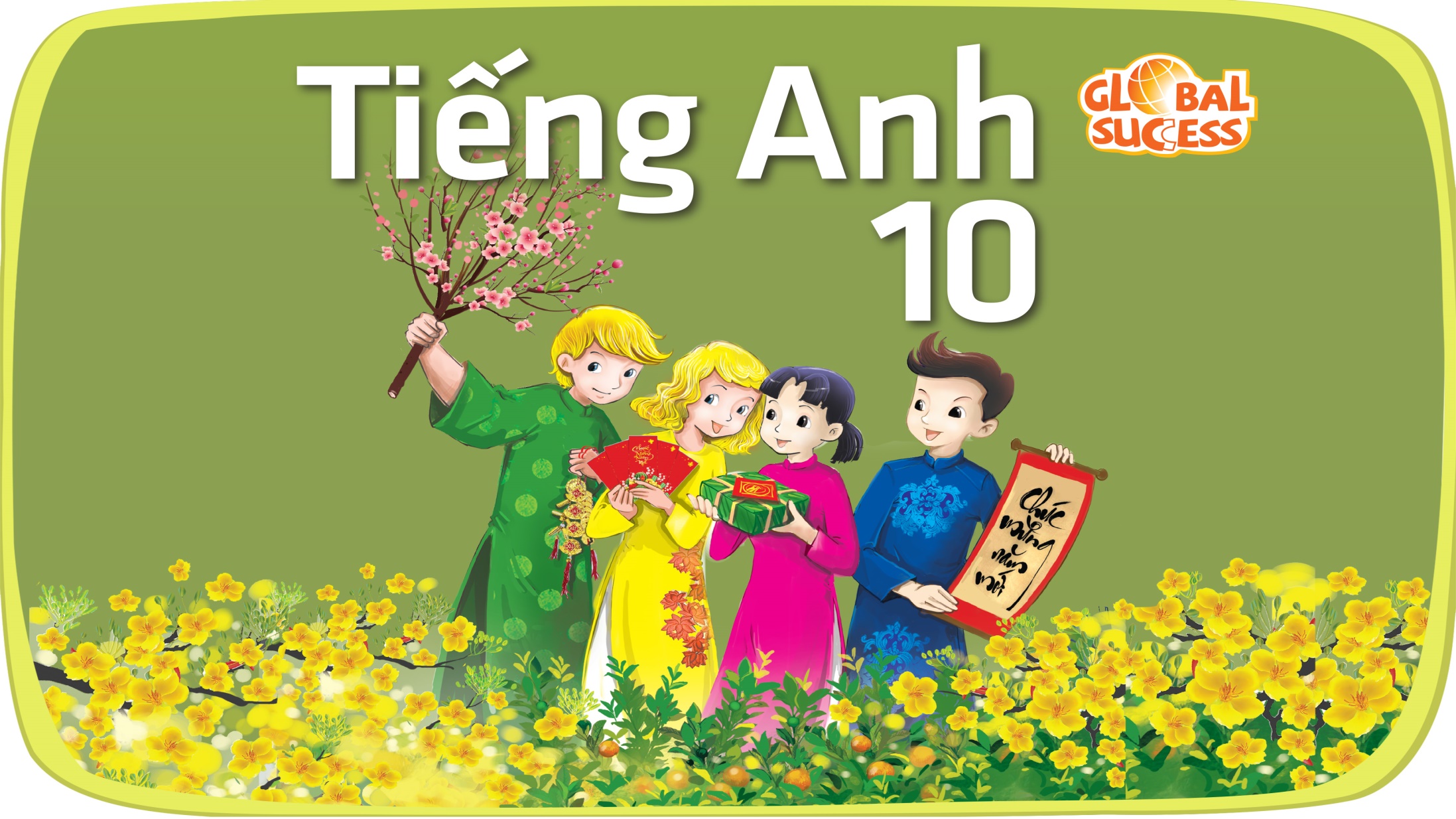 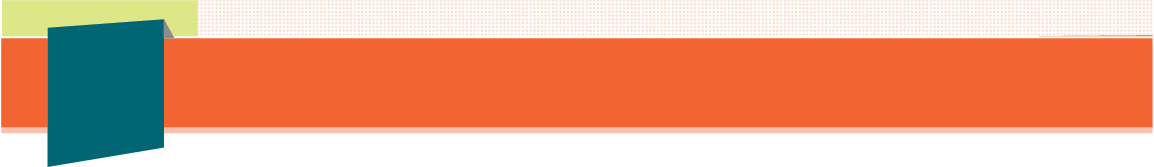 1
REVIEW 
1
FAMILY LIFE
Unit
LANGUAGE
LESSON 1
Unit
1
1
FAMILY LIFE
Family Life
Unit
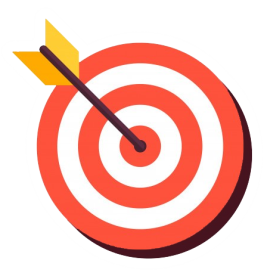 OBJECTIVES
- Review words related to family life, humans and environment, and music;
- Review pronouncing the consonant blends /br/, /kr/, /tr/, /gr/, /pr/;
- Apply the knowledge of grammar points learnt in the previous units to do the task;
- Review the passive voice;
- Review the coordinating conjunctions (and, or, but, so).
LANGUAGE
LESSON 1
GETTING STARTED
Unit
Game: Finding keywords
WARM-UP
Listen and write the words in the correct columns.
PRONUNCIATION
Task 1: Match the two parts to make complete sentences. 
Task 2: Complete the following sentences.
VOCABULARY
Task 1: Complete the sentences.
Task 2: Complete the sentences. 
Task 3: Match the two parts to make complete sentences.
GRAMMAR
Wrap-up
Homework
CONSOLIDATION
LANGUAGE
LESSON 1
GETTING STARTED
Unit
Game: Finding keywords
WARM-UP
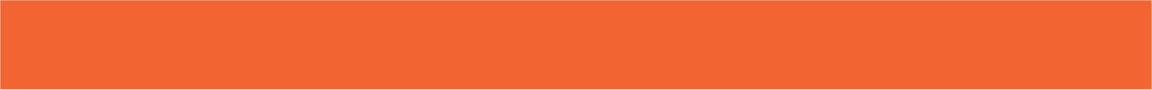 WARM-UP
Unit
FINDING KEYWORDS
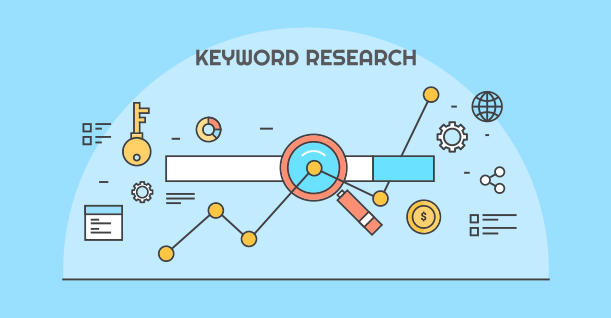 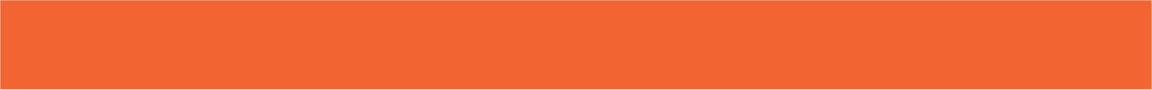 WARM-UP
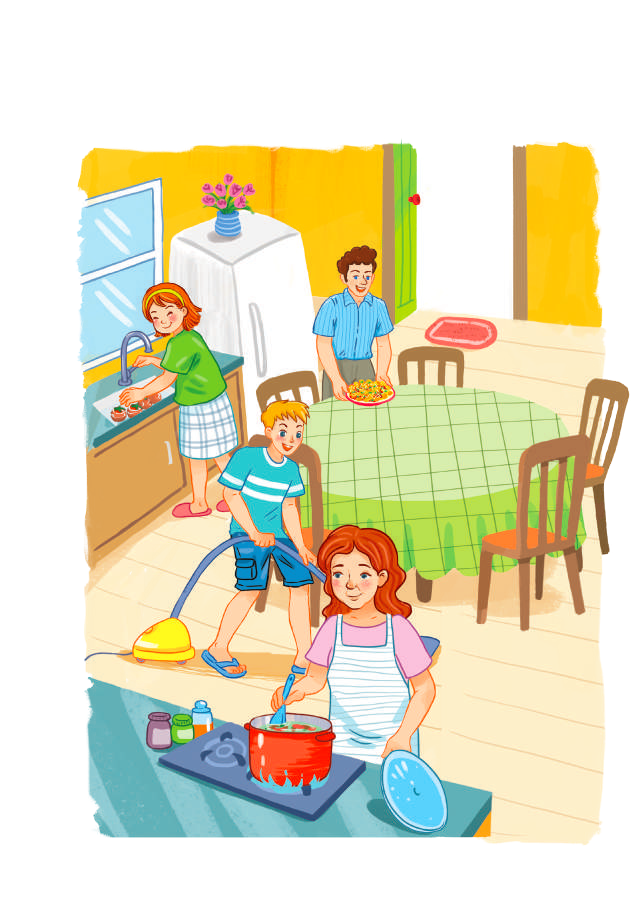 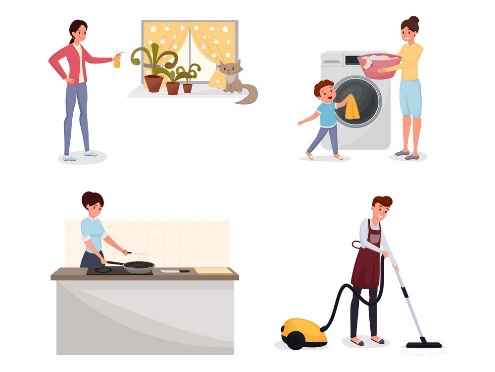 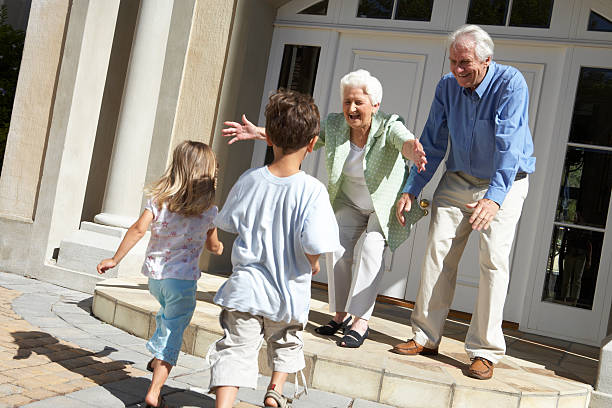 FAMILY LIFE/ FAMILY
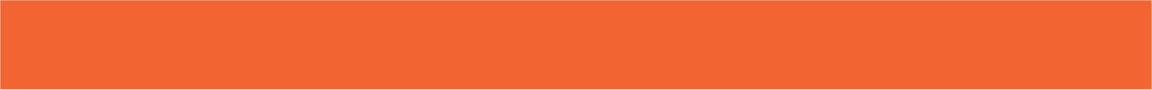 WARM-UP
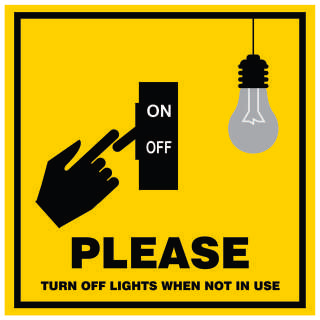 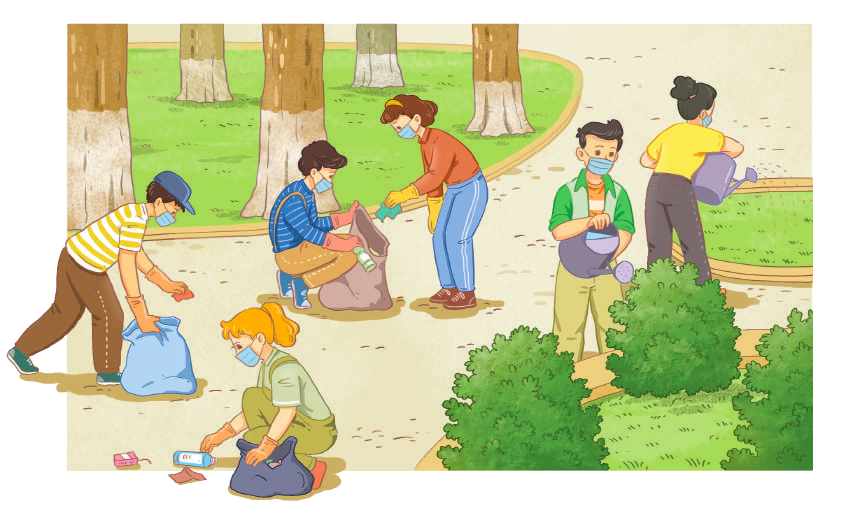 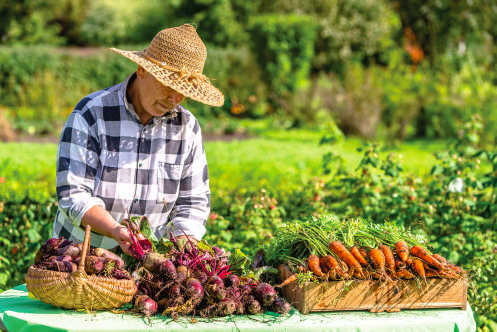 HUMANS AND THE ENVIRONMENT/ GO GREEN/ GREEN LIFESTYLE/ LIVING GREEN
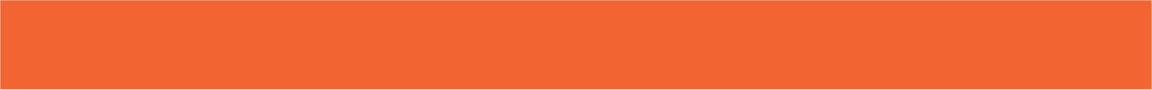 WARM-UP
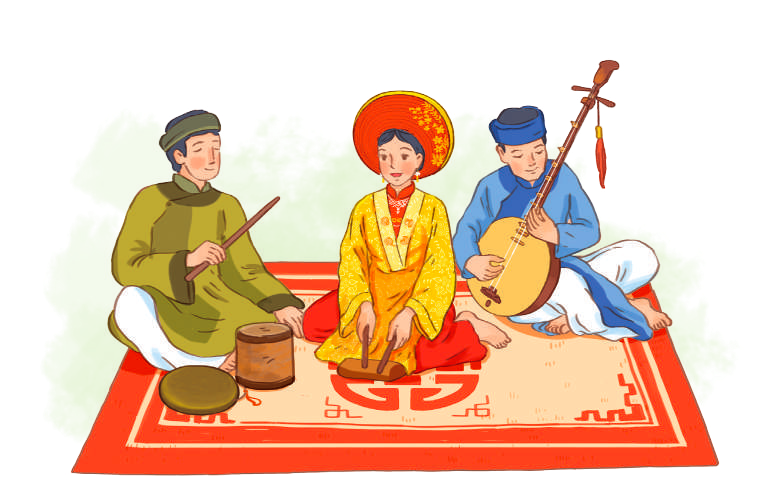 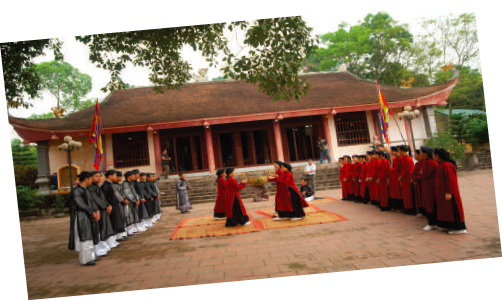 TRADITIONAL MUSIC/ MUSIC
LANGUAGE
LESSON 1
GETTING STARTED
Unit
Game: Finding keywords
WARM-UP
Listen and write the words in the correct columns.
PRONUNCIATION
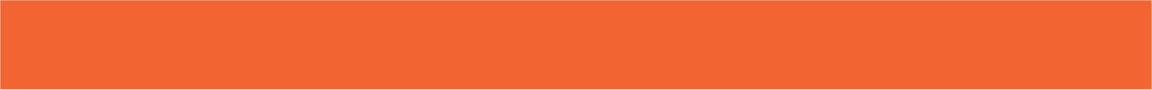 PRONUNCIATION
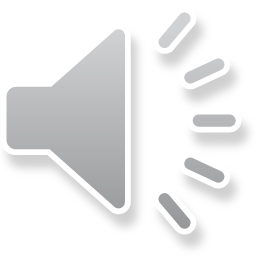 Listen and write the words in the correct columns. Then practise saying the words.
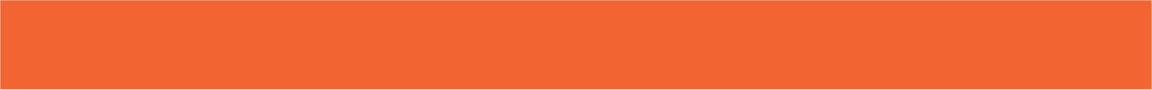 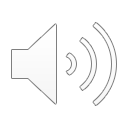 PRONUNCIATION
Listen and write the words in the correct columns. Then practise saying the words.
LANGUAGE
LESSON 1
GETTING STARTED
Unit
Game: Finding keywords
WARM-UP
Listen and write the words in the correct columns.
PRONUNCIATION
Task 1: Match the two parts to make complete sentences. 
Task 2: Complete the following sentences.
VOCABULARY
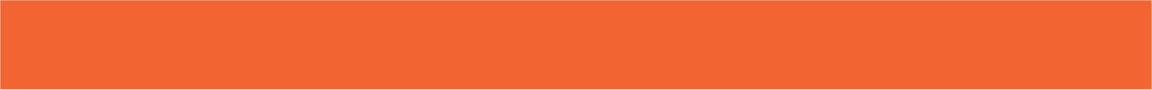 VOCABULARY
1
Match the two parts to make complete sentences.
1. My father puts
a. on a popular TV talent show.
2. Is it difficult to reduce
b. a green lifestyle.
3. He was one of the judges
c. many musical instruments?
4. Many people are trying to adopt
d. our carbon footprints?
5. Can this artist play
e. the rubbish out every day.
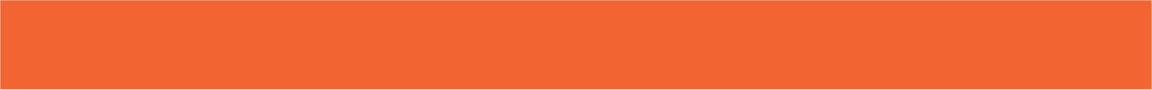 VOCABULARY
2
Complete the following sentences using the words from the box.
audience                        laundry            
eco-friendly                  perform                        groceries
1. Viet helps his mum do the __________, clean the house, and take care of his little sister.
2. In my family, my mum does the cooking and my dad shops for __________.
3. Will you __________ in the live music concert next week?
4. The __________ clapped for 15 minutes when the band finished playing.
5. Many people in our neighbourhood are using ____________ materials to build their houses.
laundry
groceries
perform
audience
eco-friendly
LANGUAGE
LESSON 1
GETTING STARTED
Unit
Game: Finding keywords
WARM-UP
Listen and write the words in the correct columns.
PRONUNCIATION
Task 1: Match the two parts to make complete sentences. 
Task 2: Complete the following sentences.
VOCABULARY
Task 1: Complete the sentences.
Task 2: Complete the sentences. 
Task 3: Match the two parts to make complete sentences.
GRAMMAR
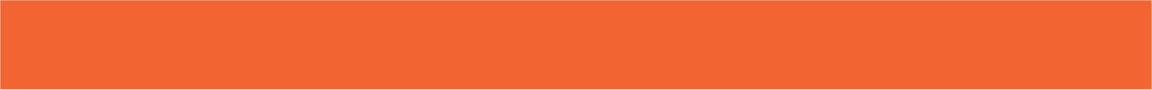 GRAMMAR
1
Complete the sentences with the correct forms of the verbs in brackets.
1. Nam often (clean) __________ the house, but he can’t now because he (help) __________his sister with her homework.
2. I wanted (improve) __________ my cooking skills, and my mum let me (take) __________
a cooking course last year.
3. My grandparents (practise) __________ singing twice a week, and they (practise) _______________at the moment.
4. Next Sunday evening, I (watch) __________________ their show live on TV. I think they (win) __________ a prize.
cleans
is helping
to improve
take
practise
are practising
am going to watch
will win
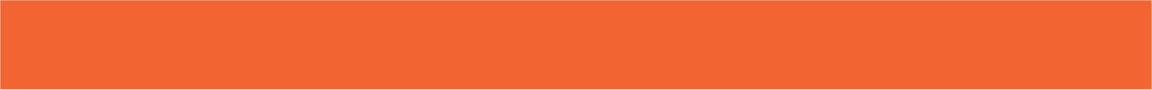 GRAMMAR
2
Complete the sentences. Make sure they mean the same as the sentences.
1. They collect the rubbish in the neighbourhood three times a week.
-> The rubbish _____________________________________________________________.
2. We turned off all the electrical devices in the house.
-> All the electrical devices ___________________________________________________.
3. Millions of people will watch his music videos online.
-> His music videos _________________________________________________________.
in the neighbourhood is collected three times a week.
in the house were turned off.
will be watched online (by millions of people).
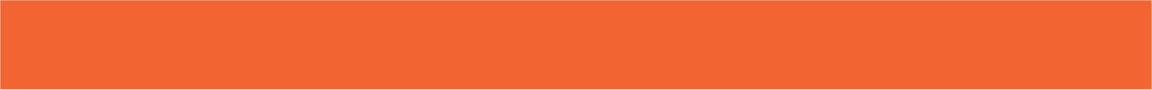 GRAMMAR
3
Match the two parts to make complete sentences.
a. or I can buy tickets for the Vietnam
Idol Finals next week.
1. We divide household chores
equally in our family,
b. so everyone has some responsibilities.
2. I usually do the laundry,
c. and my sister does the washing-up.
3. Don’t throw away unwanted
items,
4. We can attend the V-pop Festival this week
d. but sort them and send them for
recycling.
LANGUAGE
LESSON 1
GETTING STARTED
Unit
Game: Finding keywords
WARM-UP
Listen and write the words in the correct columns.
PRONUNCIATION
Task 1: Match the two parts to make complete sentences. 
Task 2: Complete the following sentences.
VOCABULARY
Task 1: Complete the sentences.
Task 2: Complete the sentences. 
Task 3: Match the two parts to make complete sentences.
GRAMMAR
Wrap-up
Homework
CONSOLIDATION
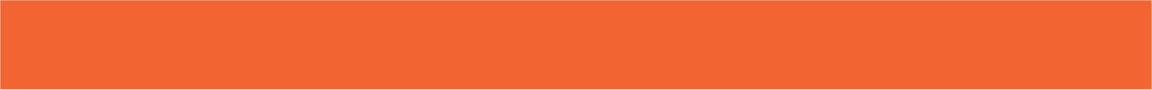 CONSOLIDATION
1
Wrap-up
- Use words related to family life, humans and environment, and music;
- Pronounce the consonant blends /br/, /kr/, /tr/, /gr/, /pr/ correctly;
- Apply the knowledge of grammar points learnt in the previous units to do the task;
- Practise using the passive voice;
- Practise using the coordinating conjunctions (and, or, but, so).
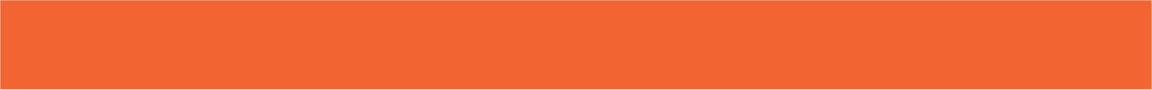 CONSOLIDATION
2
Homework
Prepare for Review 1 – Skills (Listening and Speaking)
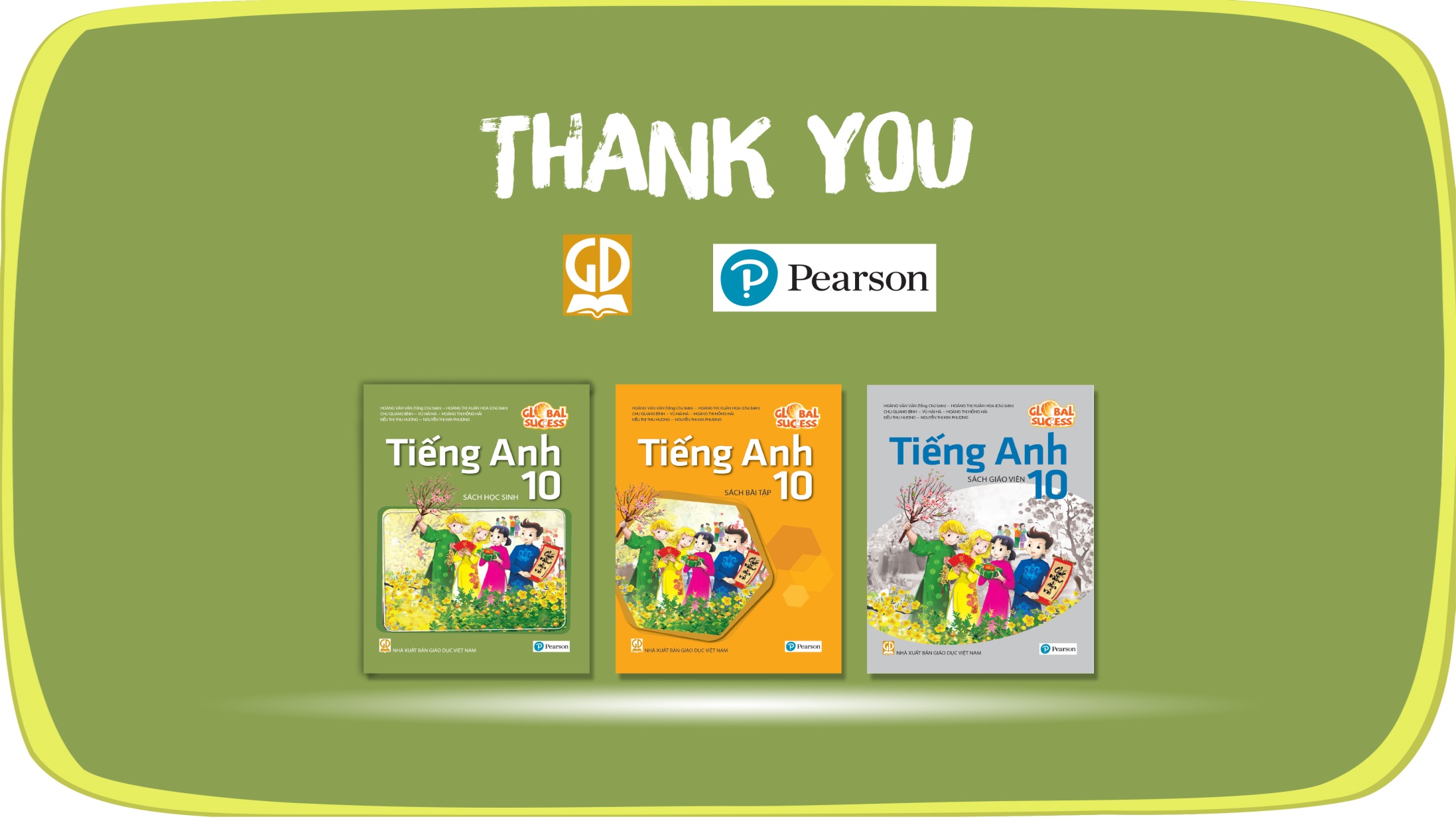 Website: sachmem.vn
Fanpage: facebook.com/sachmem.vn/